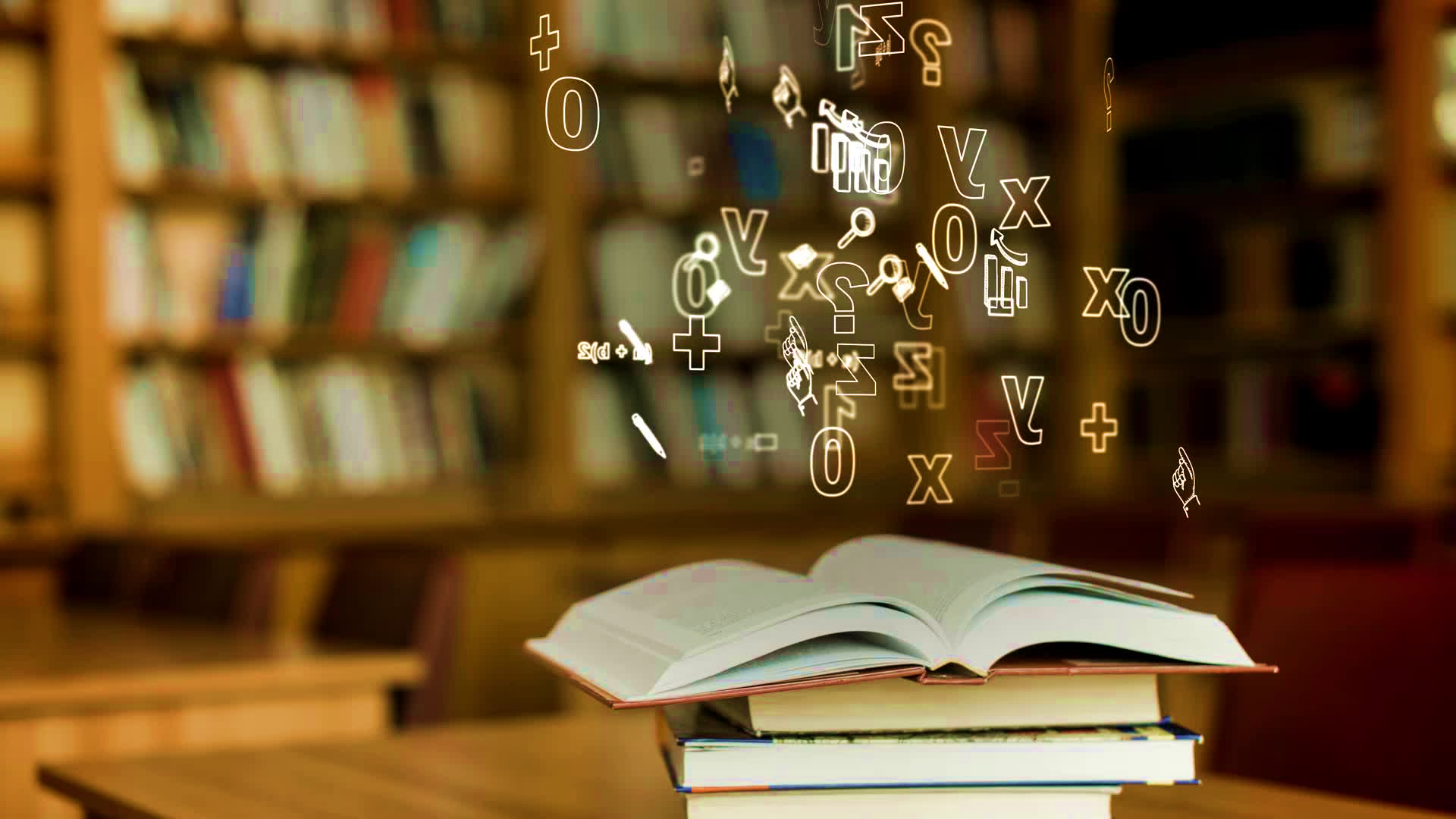 Zhangir Khan West Kazakhstan Agrarian-Technical University
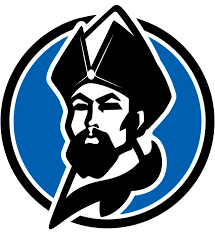 MASTER CLASS ON RESUME WRITING
Compiled by: Master of Oil and Gas Engineering Sarsenova A.A.

Career and Business-Partnership Centre
17.05.2022
Content
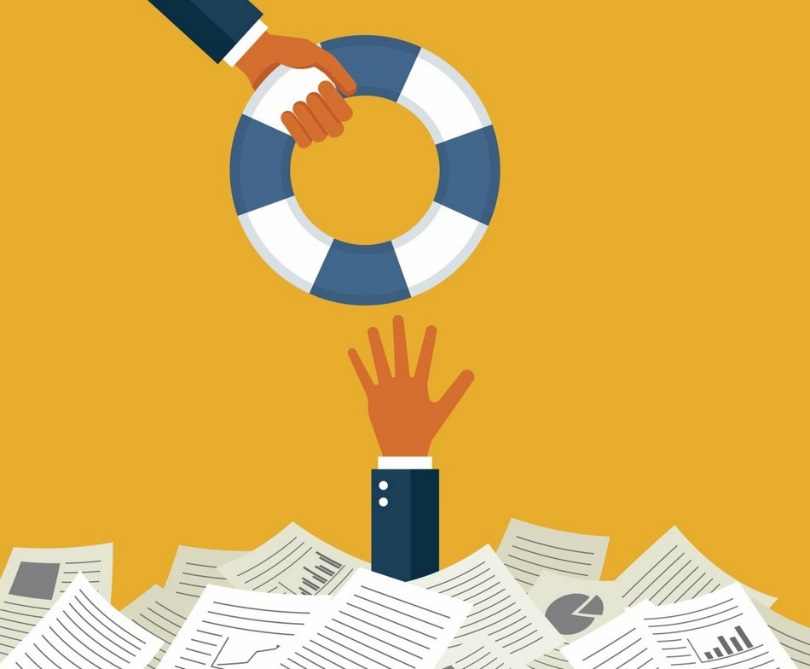 Writing a resume    
What is a resume?   
Writing Style   
 Resume Structure   
Practical tips   
Common mistakes
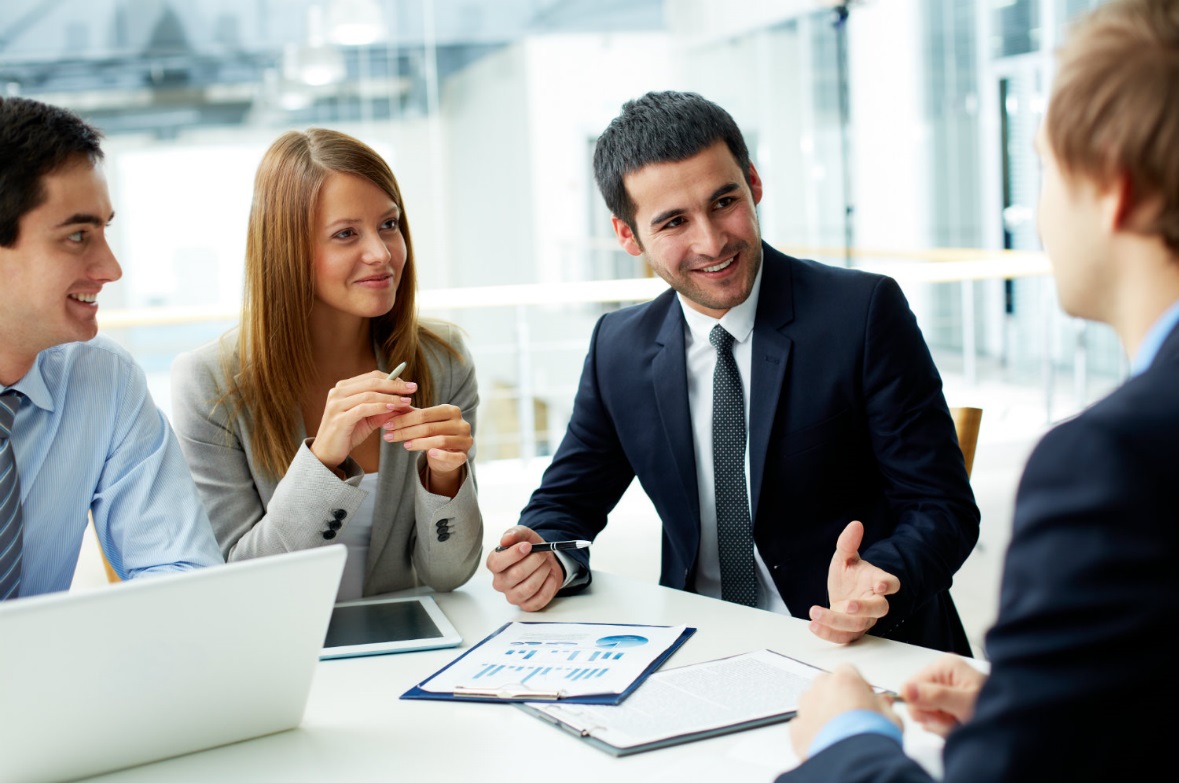 Writing a resume
What is a resume?
A resume is the first thing you need to have when looking for a job.
A summary is a brief conclusion from what has been said, written or read, summarizing the main points (D.N. Ushakov's explanatory dictionary).

A resume is a description of a person's abilities that make them competitive in the job market:
education 
Productivity
unlimited abilities
[Speaker Notes: Резюме — это краткая самопрезентация в письменной форме Ваших профессиональных навыков, достижений и личных качеств, которые Вы планируете успешно реализовать на будущем месте работы с целью получения компенсации за них (например, в виде денег или другого вида компенсации)

Резюме позаимствовано нами из практики европейского и американского кадрового менеджмента. Это первое, что необходимо иметь при поиске работы. Можно сказать, что при устройстве на работу, обязательное предоставление резюме, это один из элементов современных правил делового этикета, но одновременно это одно из самых эффективных средств рекламы на рынке труда. Резюме - это краткий вывод из сказанного, написанного или прочитанного, сжато излагающий основные положения (толковый словарь Д.Н. Ушакова).
Применительно к поиску работы, резюме - это описание способностей человека, которые делают его конкурентоспособным на рынке труда. Оно должно отображать три основных качества, требуемых от сотрудника: образованность, продуктивность и неограниченность способностей.]
Writing Style
[Speaker Notes: Стиль написания резюме
должен отвечать следующим требованиям: 
краткость - отсутствие лишних слов, непонятных сокращений и терминов;
конкретность - отсутствие информации, не имеющей прямого отношения к вакансии;
целенаправленность - изложение главных сведений, подтверждающих право претендовать на данную должность;
активность - необходимость использования активных глаголов, показывающих активность. Например, если у вас есть только начальные знания бухучета, а они необходимы для данной должности, то нужно писать "владею основами бухучета и аудита". Никогда не следует писать "участвовал", "оказывал помощь", т. к. это позволяет думать, что вы стояли в стороне и от случая к случаю оказывали разные услуги;
точность и ясность изложения мысли;
избирательность - предполагает тщательный отбор информации (не пытайтесь все уместить в одном резюме. Помните, резюме должно полностью соответствовать той должности, на которую вы претендуете!);
честность (отсутствие недостоверной информации);
грамотность.]
Resume Structure
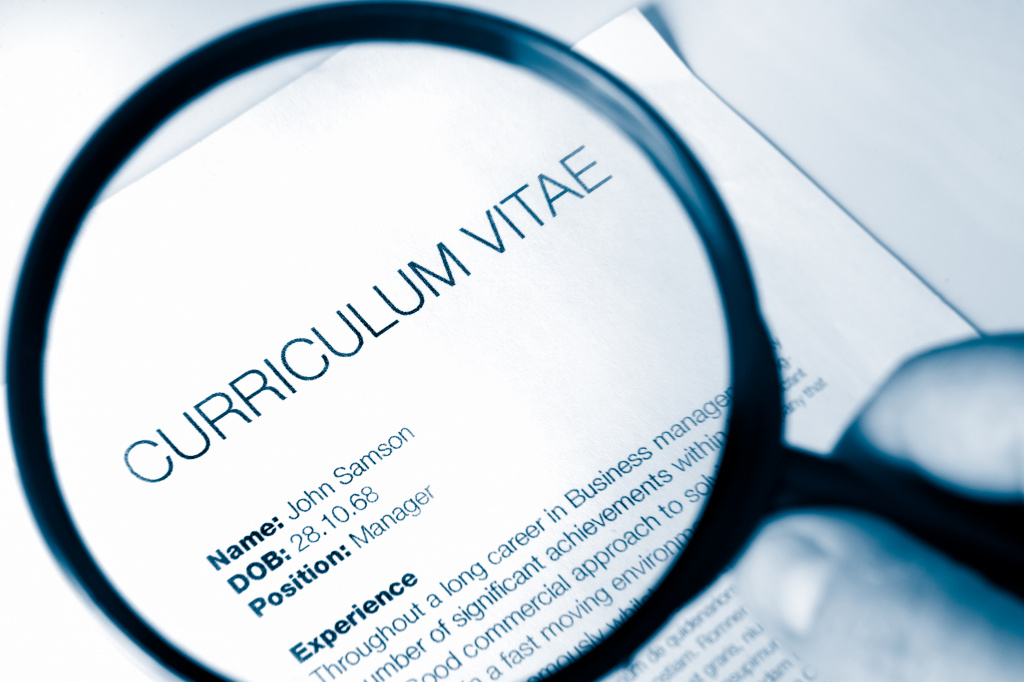 The purpose of the resume is to draw attention to yourself at the first, as a rule, absentee acquaintance, make a favorable impression and induce the employer to invite you to a personal meeting.
Resume should include:
Contact information: 
Full name, address (city), contact phone number, e-mail address.
Work/internship experience: name and direction of the companies you have worked for, period of your work, position, job responsibilities and achievements.
Education: names of educational institutions, start and end dates of education, additional education (trainings, refresher courses, internships).
Professional skills: level of proficiency in foreign languages, computer, special programs and equipment, driver's license.
Additional:
Personal data: date of birth, marital status, place of residence (city, metro station). You can also include information about your hobbies.
Courses, awards, certificates
Resume Structure
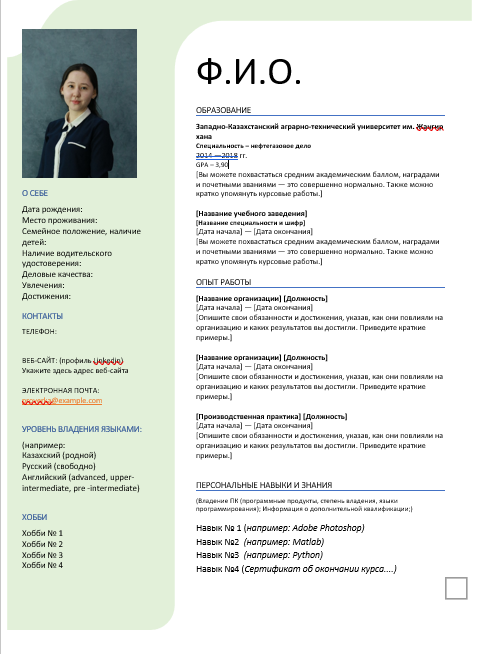 Practical tips
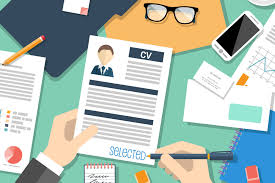 Be very specific in your choice of wording 
Do not be verbose and avoid passive forms. 
Prioritize positive information focus on your accomplishments 
Use the components of a professional characterization properly characterize personal qualities 
Write a resume not for the applicant's candidacy, but for the requirements of a particular employer, taking into account the specifics of the company's business.
The main mistakes when writing a resume
inconsistency of the applicant's work history, education, and experience with the objective requirements for the position or those set by the employer; 
too short resume; 
demonstration of frequent changes of places of work without explaining objective reasons; 
no indication of professional growth; 
indication of many different training courses and seminars; overly detailed resume.
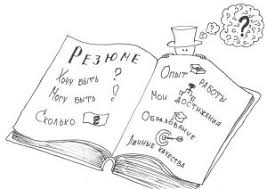 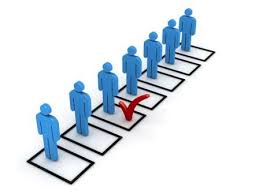 Thanks for attention!
We wish you a successful employment!